Jaroslav Vencálek
Inštitút politológie FF PU v Prešove
13. MilujemE Slovensko región DOLNÝ LIPTOV(ČASŤ 2.)
Milujeme Slovensko: Dolný Liptov
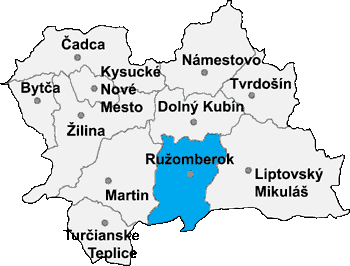 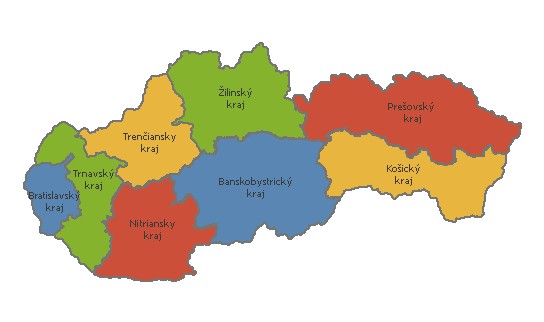 Salaš Krajinka bol založený pre chov 1000 oviec roku 1983
Medzi Hubovou a Hrboltovou tam, kde Váh vytvára jeden zo svojich meandrov, nachádza sa, hoci nie nejako dlho fungujúce, predsa ale slovenskej verejnosti známe a vyhľadávané miesto – Salaš Krajinka. Dokonca je ťažké si predstaviť, že kto toto miesto dôvernejšie poznal, by sa na salaši nezastavil. Ako esencia bohatých salašníckych tradícií vzniklo práve na tomto mieste úplne ojedinelé, ale pritom svojimi koreňmi pevne ukotvené v krajine dolného Liptova chovateľské, spracovateľské a predajné centrum mliečnych salašníckych výrobkov.
Každý bača bol pyšný na svoju palicu (ale aj na valašku a fujaru)
Pozornosť medzi množstvom ponúkaných výrobkov upútava tradičný mäkký ovčí syr zvaný bryndza.           Po skysnutí sladkého ovčieho mlieka    a vyschnutí, kde inde než na salaši,    sa zo syrovej hmoty  odstráni vytvorená  zaschnutá  kôrka, syr sa posolí, jemne pomelie a egalizuje na príslušný obsah sušiny. Nie je tajomstvom, že existuje viacero druhov bryndze, avšak ta pravá „Liptovská“ je iba jedna. Vyrába sa iba v dobe laktácie oviec, pričom najlahodnejší býva na jar, kedy ovce majú čerstvú zelenú pastvu.                Je pravdou, že letná či zimná             bryndza chutí trochu ináč.
Turistický magnet sa volá „gastronomické tradície na salaši Krajinka“
Na Salaši Krajinka je možno uvidieť nielen ovečky pri pastve či ustajnení,   ale aj pri dojení. Dá sa tiež uvidieť  technológia tradičného ručného spracovania ovčieho mlieka.
To, že sa pri zhotovovaní mliečnych výrobkov nepoužíva pasterizácia a konzervačné prípravky, vedie k nevyhnutnosti stálej čerstvosti ponúkaných produktov. Rozmerné drevené lavice chránené prístreškami proti sálajúcemu slnku či nepriazni počasia a priestranná reštaurácia ponúkajúca niekoľko špecialít vrátane bryndzovej polievky, tradičných halušiek, vyprážaného ovčieho syra či jahňacieho perkeltu, nikdy nebývajú prázdne.
A čo ešte pár chladivých dúškov pravej dolnoliptovskej žinčice,          v predajni určite kúpiť ešte nejaký ten parený syr, či vybrať si          z niekoľkých druhov syrových korbáčikov či tvarovaných oštiepkov?
      Pokiaľ ide o bryndzu, tak tá sa na Slovensku zhotovovala podomácky vari od nepamäti a od 18.storočia bola známa ďaleko za hranicami Liptova. Manufaktúrne začiatky jej produkcie spadajú do polovice 19. storočia. Ostatne pamätná tabuľa umiestnená       na pešej zóne centra Ružomberku upozorňuje na dom, v ktorom      v roku 1850 fungovala najstaršia ružomberská bryndziareň           Petra Makovického.Možno je to iba zhoda okolností, možno ale tiež nie. V Ružomberku sa regionálnym spôsobom spája fenomén bryndze s menom Makovický. Zhotovovanie bryndze je okrem Slovenska rozšírené           v karpatských oblastiach Poľska a Rumunska ale aj v Rusku.
Osobnosť (nielen) Dolného Liptova: Dušan Makovický - lekár, publicista, spisovateľ a prekladateľ
Ružomberský rodák, lekár Dušan Makovický (1866–1921), pôsobiaci ako praktický lekár v Žiline (1894–1904) odišiel prvýkrát roku 1904 na pozvanie ruského spisovateľa Leva Nikolajeviča Tolstého (1828–1910) do Jasnej Poľany, kde pôsobil (celkom dva roky) ako jeho osobný lekár. Makovického literárne spracovaný denník Jasnopolianske zápisky poskytuje cenný faktografický materiál, ilustrujúci osobnosť a filozofický profil tvorcu epopeje Vojna a mier či románu                 Anna Karenina, ktorými sa stal vedúcou  osobnosťou nielen ruskej, ale aj svetovej literatúry 19. storočia. Tolstého spôsoby vnímania reality sveta sa premietli aj             do domácej vydavateľskej činnosti Dušana Makovického (knižná edícia Poučné čítanie majúca 18 zväzkov a Poučná bibliotéka obsahujúca 4 zväzky).
Schody – architektonický fenomén Ružomberka
O polohe Ružomberka sa bez pochyby dá povedať, že je mestom nachádzajúcom sa pri sútoku dvoch riek: Váhu a Revúcej. Dalo by sa s rovnakou pravdivosťou tvrdiť, že mesto vypĺňa najzápadnejšiu časť Liptovskej nivy, ktorá v západnej časti je lemovaná kulisou hornatiny Veľkej Fatry. Hoci obe tvrdenia sú správne, nepomôžu nám objaviť génia loci Ružomberku. Oveľa viac sa priblížime k poznaniu jeho podstaty, keď vyjdeme zo skutočnosti, že sídelný útvar nikdy nebol obohnaný mestskými hradbami a pri pohľade zhora, od vrcholovej kóty Predného Čebraťa, zreteľne možno pozorovať jeho nepravidelný pôdorys. Ak zohľadníme skutočnosť, že až do 16. storočia sa sídelná zástavba sústreďovala okolo námestia na vyvýšenej terase, východne obmedzenej dominantou kostola Sv. Ondreja a podrobíme práve onú terasu pozornosti, ihneď objavíme architektonický fenomén, majúci v prípade Ružomberka neobyčajnú spojitosť s géniom mesta. Z údolných polôh Liptovskej nivy bolo treba sa nejako dostať na onú vyvýšenú terasu. Najkratším ale i funkčne najľahším komunikačným aspektom sa stali schody.
Žiadne iné slovenské mesto nemá toľko tajomných schodov ako Ružomberok
Dolnú časť súčasného mesta prepojujú s námestím Andreja Hlinku schody, a to nie jediné. Ktosi spočítal, že výškový rozdiel medzi údolným dnom Liptovskej nivy a terasou je možno v Ružomberku prekonávať            po šiestich  monumentálnych schodiskách, majúcich vraj         579 schodov. Nájdeme tu Školské schody, Tmavé schody, Ružové schody, schody                 na Mostovej ulici, schody v Severnej uličke a Kláštorné schody. Tými najdlhšími sú Školské, majúce 155 schodov.
Tmavé schody v Ružomberku
Ružomberské schody - génius loci mesta
Ružové schody
Kláštorné schody
Jaroslav Rezník a jeho básnická cesta po ružomberských schodoch k rímsko-katolíckemu kostolu sv. Ondreja
Po schodok kráča človek k chrámu
a dvíha hlavu k nebesiam,
po schodoch kráča človek k chrámu
a vtedy vie, že nie je sám.
Po schodoch kráča človek k zvonom, 
čo volajú ho k oltáru,
po schodoch kráča človek k láske,
čo dostal s vierou do daru.
Po schodoch kráča človek k piesni
a ku chorálu organu,
a tí, čo veria jeho tónom,
naveky živí zostanú.
Po schodoch kráča človek k Slovu
v pokojnej, tichej dôvere;
kto dotkne sa ho svojím žitím,
zaklopať môže na dvere.
Ružomberské schody poznajú mnohé tajomstvá
V jeho veršoch sa zrkadlí duch Ružomberka sídliaci niekde vyššie než sme momentálne my sami, avšak každým krokom, výstupom po masívnom schodisku nahor k bielo sa skvejúcej stavbe, akoby sme sa dostávali do jeho blízkosti. 
      Zaklopme na pomyselné dvere miest, kde v rokoch 1905–1938 pracoval pre slovenský národ človek, ktorý nielen v kostole         sv. Ondreja ako rímsko-katolícky kňaz a pápežský protonotár, ale aj ako predseda Ružomberského katolíckeho kruhu v rokoch 1905 a 1919–1938, spisovateľ, prekladateľ a politik svojim životným pôsobením výrazne nadregionálne povýšil génia mesta Ružomberku. 
      Touto osobnosťou bol Msgr. Andrej Hlinka. 
      Teraz by mala nasledovať veľká prezentácia tejto významnej osobnosti. Pretože sa ale nachádzame v Ružomberku, ponechajme si určité tajomstvo, podobne ako Mauzóleum Andreja Hlinku nachádzajúce sa priamo pod kostolom sv. Ondreja.